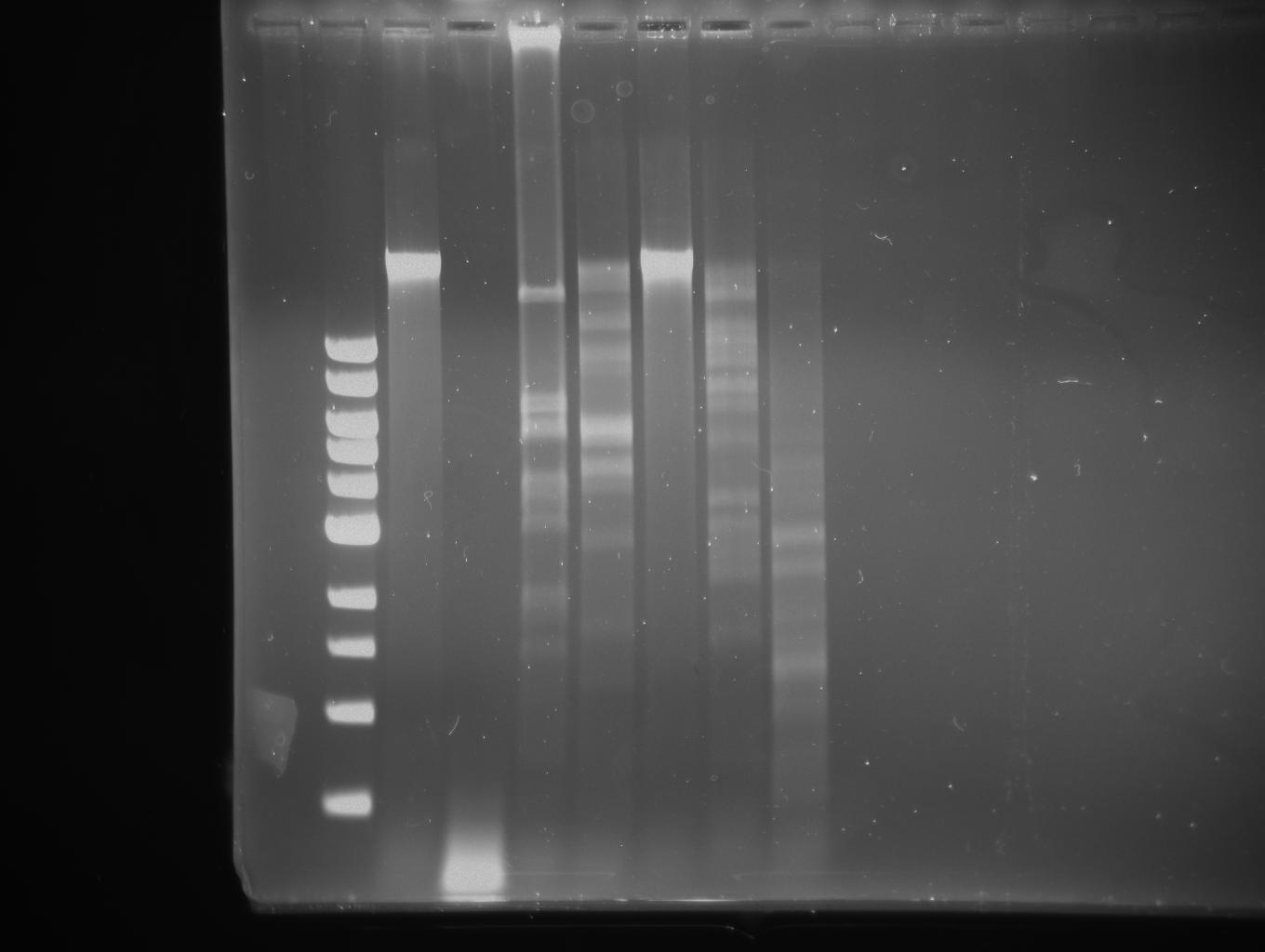 Hae III
Pml I
Sfi I
Kpn I
Uncut DNA
Sac I
Sty I